Requirements Management Tools
Limitations of documents based approach for storing requirements
It's difficult to keep the documents current and synchronized.
Communicating changes to all affected team members is a manual process.
It's not easy to store supplementary information (attributes) about each requirement.
It's hard to define links between functional requirements and other system elements.
Tracking requirements status is cumbersome.
Reusing a requirement means 
that the analyst must copy the text from the original SRS into the SRS for each other system or product where the requirement is to be used.
Limitations of documents based approach for storing requirements
7. Concurrently managing sets of requirements that are planned for different releases or for related products is difficult. 
When a requirement is deferred from one release to another, an analyst needs to move it from one requirements specification to the other.
8. It's difficult for multiple project participants to modify the requirements, particularly if the participants are geographically separated.
9. There's no convenient place to store proposed requirements that were rejected and requirements that were deleted from a baseline.
Benefits of Using a Requirements Management Tool
Manage versions and changes 
 Your project should define a requirements baseline, a specific collection of requirements allocated to a particular release. 
The tools also maintain a history of the changes made to every requirement. You can record the rationale behind each change decision and revert to a previous version of a requirement if necessary.
Benefits of Using a Requirements Management Tool
Store requirements attributes 
 Tools allow you to record several descriptive attributes for each requirement, 
Everyone working on the project must be able to view the attributes, and selected individuals will be permitted to update attribute values. 
requirements attributes 
Such as the date a requirement was created and its current version number.
Thoughtful definition of attributes allows stakeholders to view subsets of the requirements based on specific combinations of attribute values. 
One way to keep track of the requirements that are allocated to the baselines for various releases is by using a Release Number attribute.
Benefits of Using a Requirements Management Tool
Facilitate impact analysis  
The tools enable requirements tracing by letting you define links 
between different types of requirements, 
between requirements in different subsystems, 
and between individual requirements and related system components (for example, designs, code modules, tests, and user documentation). 
These links help you analyze the impact that a proposed change will have on a specific requirement by identifying other system elements the change might affect.
Benefits of Using a Requirements Management Tool
Track requirements status  
Collecting requirements in a database lets you know how many discrete requirements you've specified for the product. 
Tracking the status of each requirement during development supports the overall status tracking of the project. 
A project manager has good insight into project status
if he knows that 55 percent of the requirements committed to the next release have been verified, 28 percent have been implemented but not verified, and 17 percent are not yet fully implemented.
Benefits of Using a Requirements Management Tool
Control access  
The requirements management tools let you define access permissions for individuals or groups of users and share information with a geographically dispersed team through a Web interface to the database. 
The databases use requirement-level locking to control access
Benefits of Using a Requirements Management Tool
Communicate with stakeholders 
 Some tools permit team members to discuss requirements issues electronically through threaded conversations. 
Automatically triggered e-mail messages notify affected individuals when a new discussion entry is made or when a specific requirement is modified. 
Making the requirements accessible online can save travel costs and reduce document proliferation(growth).
Requirements management tools facilities
Requirements browser
So that the reader of requirements can browse the database
Requirements query system
so that tool user can retrieve specific requirements
Traceability support system
That can be used to generate traceability information
Report generator
Reports about the requirements such as requirements from specific stakeholders
Change control system
That can maintain information about requested requirements changes and links to the requirements affected by the changes
Requirement Management tool integration with other tools
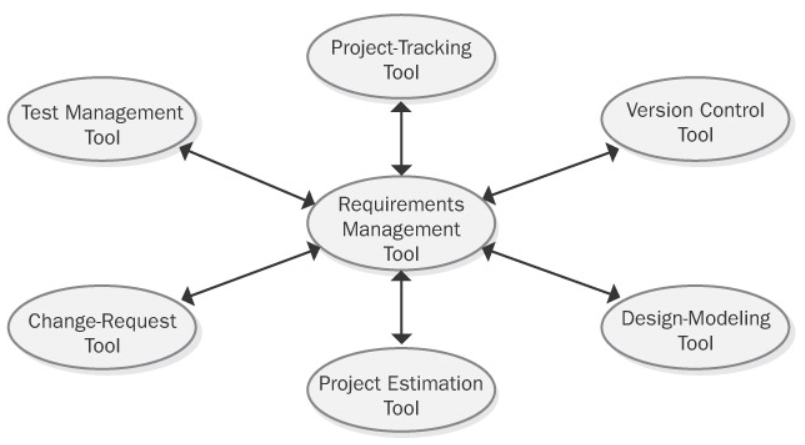